2
MÁI ẤM GIA ĐÌNH
Bài
1
NỤ HÔN TRÊN BÀN TAY
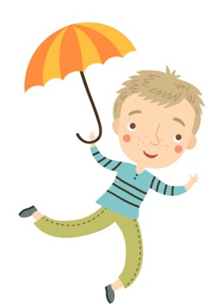 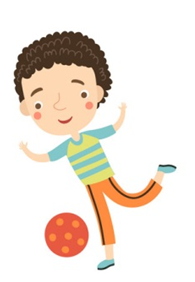 Ôn và khởi động
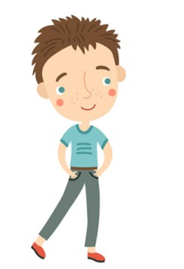 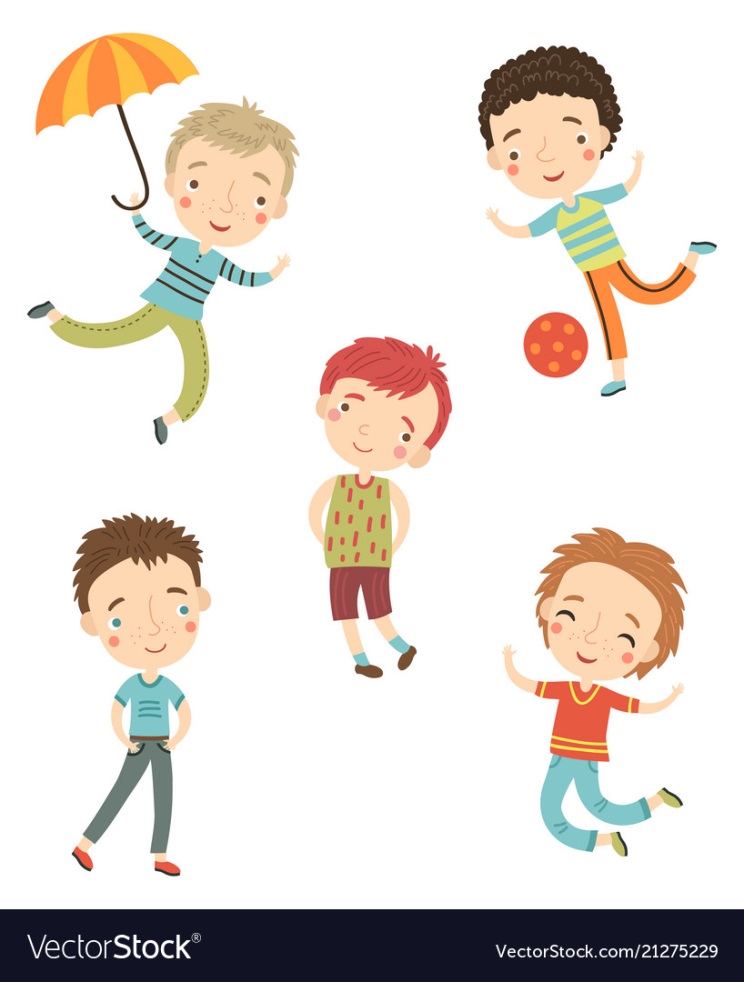 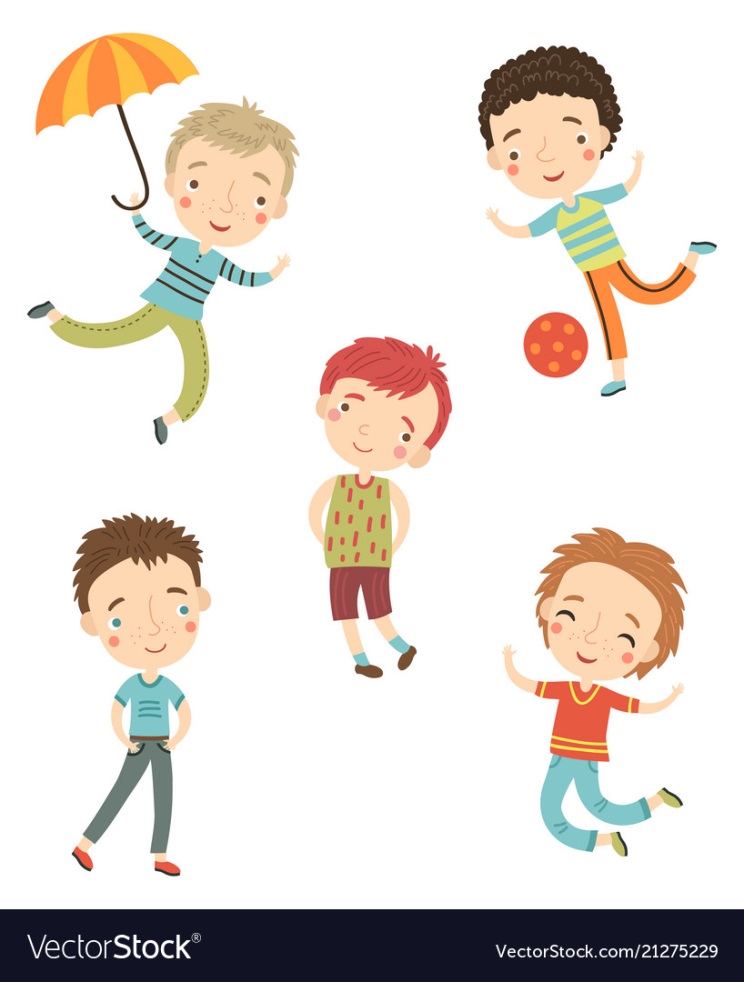 5
Chọn từ ngữ để hoàn thiện câu và viết câu vào vở
bổ ích
mỉm cười
lo lắng
thủ thỉ
Mỗi lần em bị ốm,  mẹ rất  (…….)  .
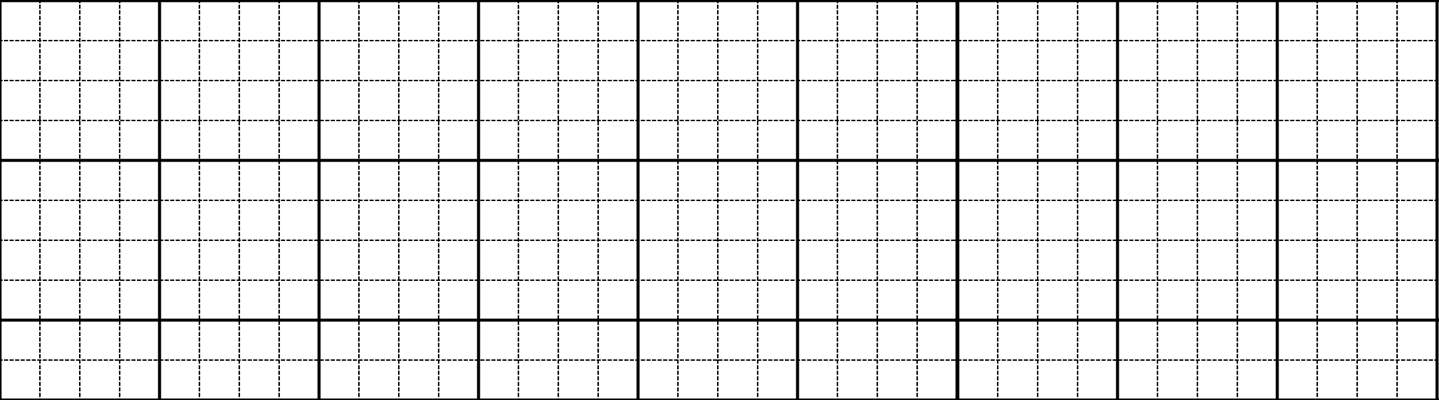 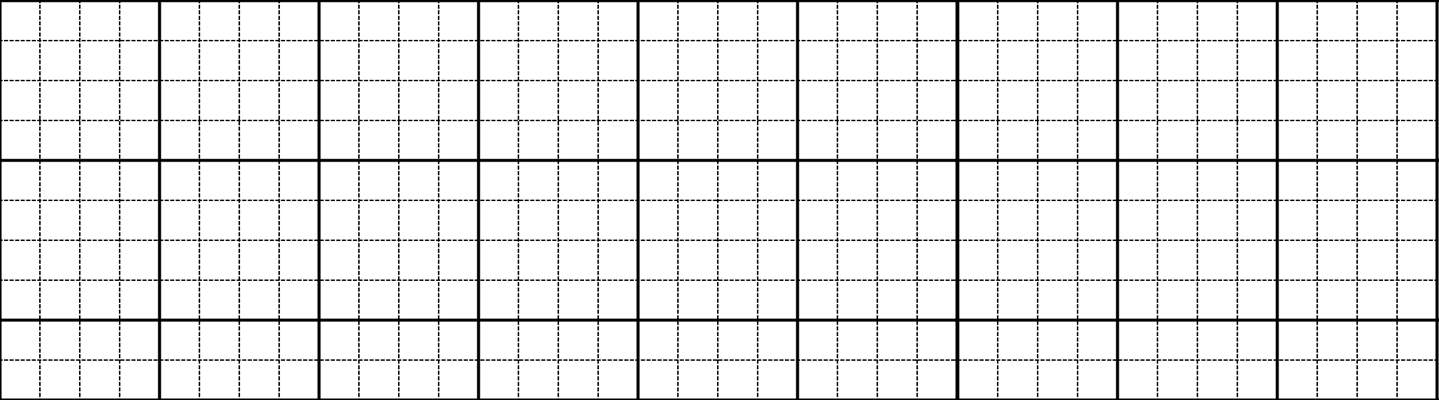 Mĕ lần em λŻ Ĵ, Ε− ǟất lo lắng.
[Speaker Notes: GV cho hs chọn từ. HS chọn vào từ nào thì GV nhấp vào từ đó. Nhấp đúng từ ‘lo lắng” thì nó sẽ di chuyển về chỗ trống. Sau đó enter là câu mẫu viết vở sẽ xuất hiện]
6
Quan sát tranh và dùng từ ngữ trong khung để nói theo tranh
chăm sóc	      ốm	             ô tô điện	       công viên
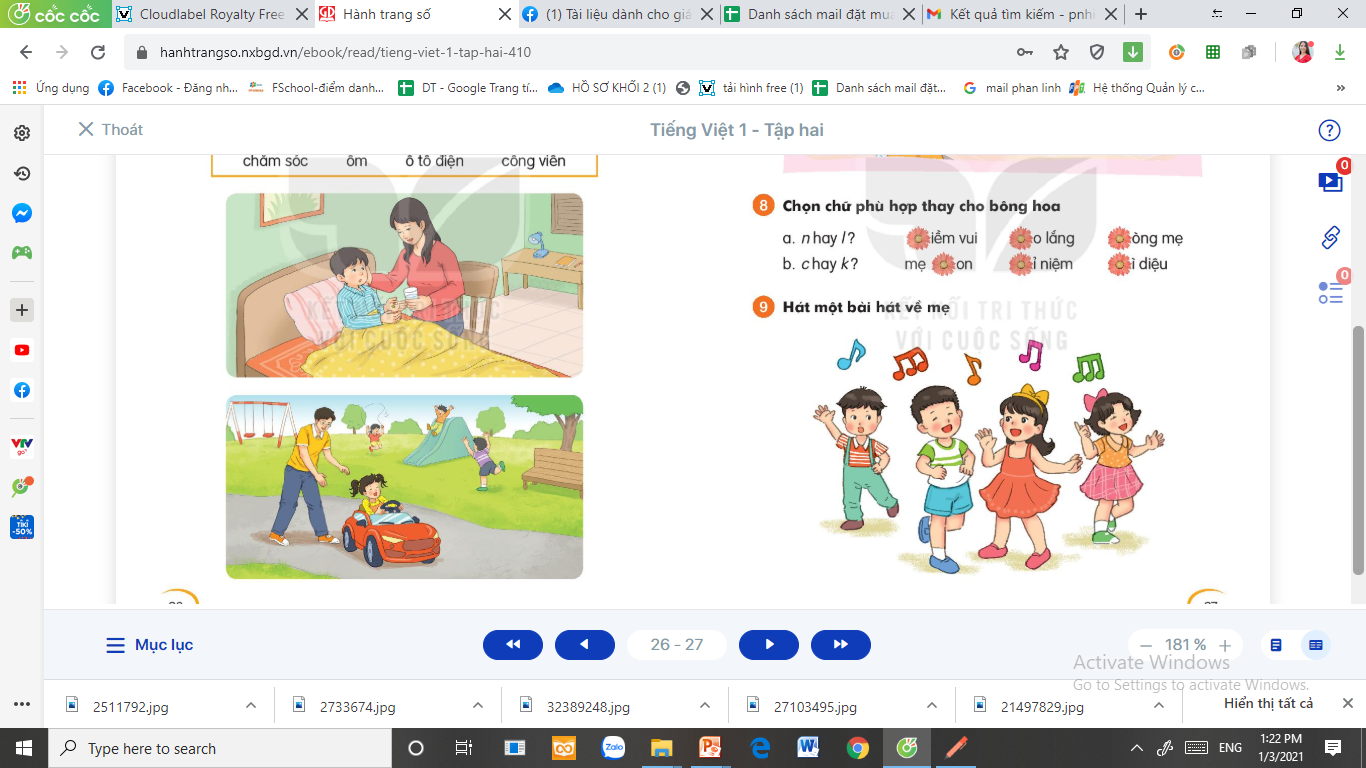 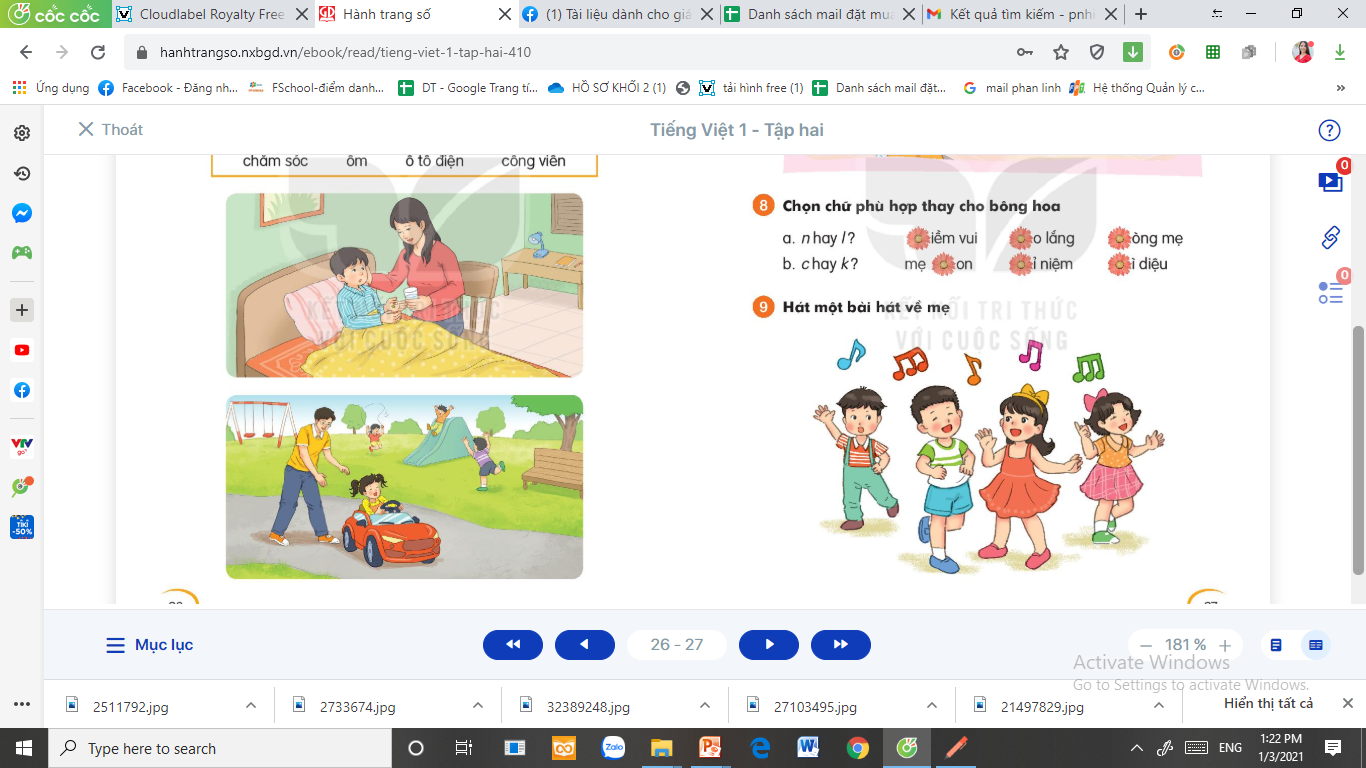 [Speaker Notes: GV linh động tổ chức HĐ]
7
Nghe viết
Mẹ nhẹ nhàng đặt nụ hôn vào bàn tay Nam.
Nam thấy thật ấm áp.
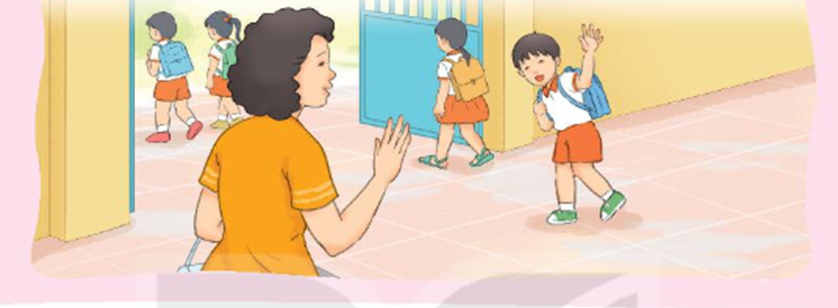 Khi viết chữ đầu dòng, ta lưu ý gì?
Những chữ nào viết hoa? Vì sao?
Kết thúc câu có dấu gì?
Em hãy tìm từ dễ viết lẫn trong bài.
[Speaker Notes: GV có thể cho HS viết từ khó vào bảng con nếu HS còn nhầm lẫn nhiều và thường xuyên. GV tự linh động từ khó phù hợp với địa phương.]
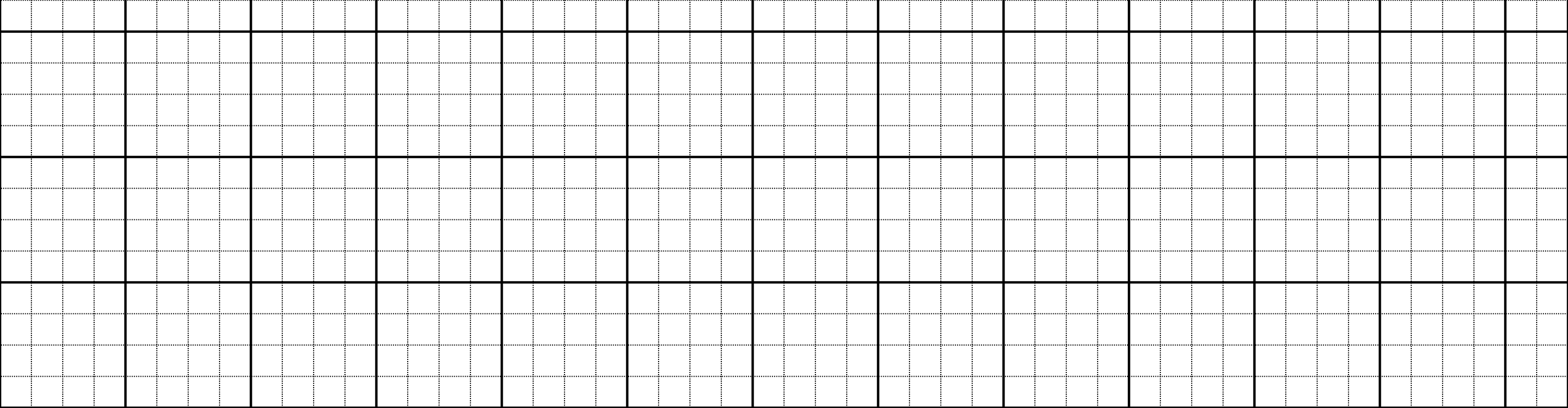 Mẹ · ηàng đặt wụ hŪ vào bàn Ǉay
Nam. Nam κấy κật ấm áp.
[Speaker Notes: GV chiếu cho HS xem cách trình bày trước, sau đó nhấn tắt màn hình rồi đọc cho hs viết.]
8
Chọn chữ phù hợp thay cho bông hoa
a. n  hay l ?
iềm vui
o lắng
òng mẹ
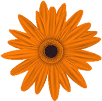 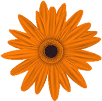 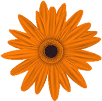 b. c  hay k?
mẹ     on
ỉ niệm
ì diệu
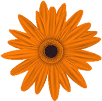 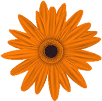 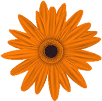 [Speaker Notes: Gọi HS đọc lại bài]
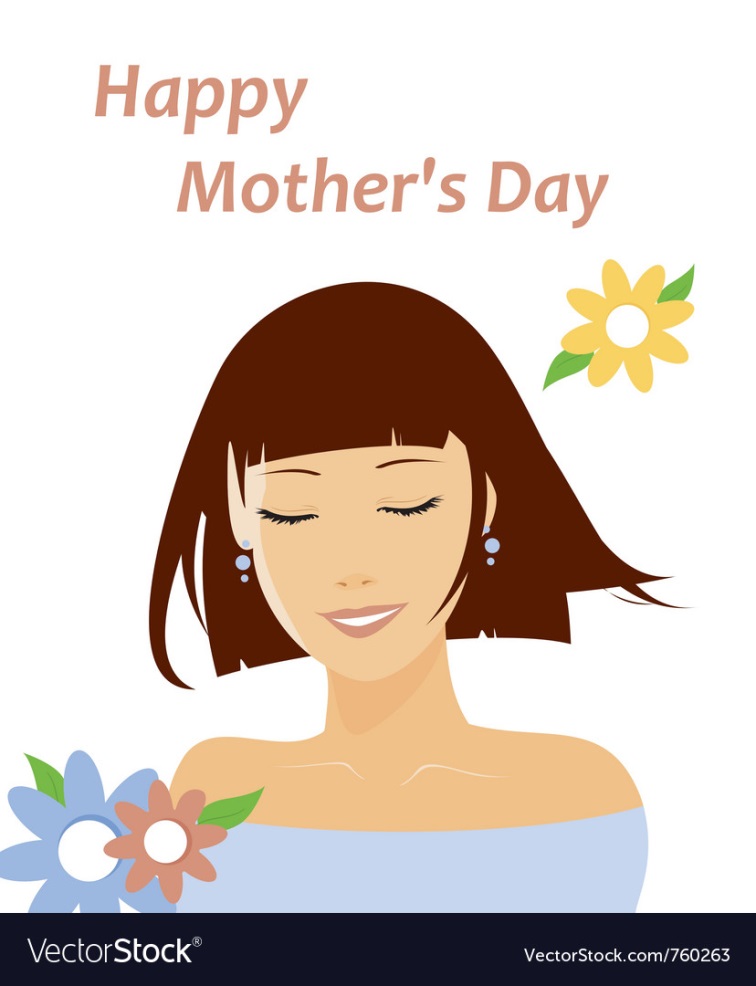 a. l hay n ?
n
iềm vui
l
o lắng
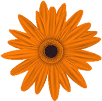 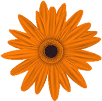 l
òng mẹ
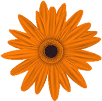 b. c  hay k?
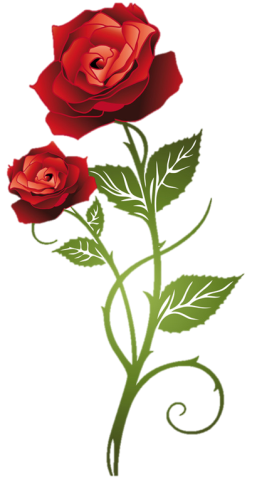 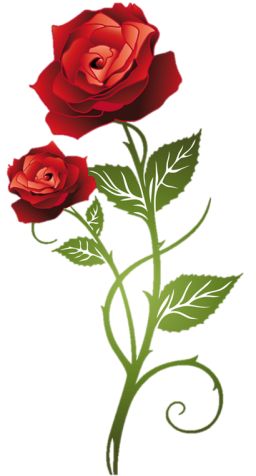 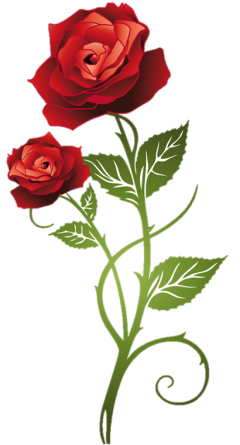 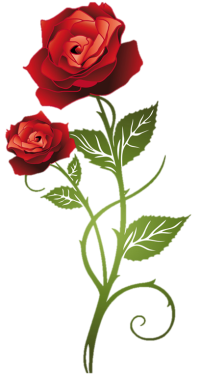 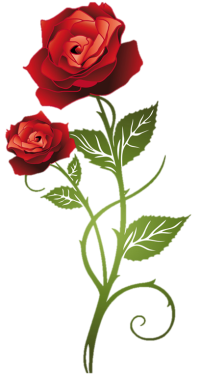 k
ỉ niệm
mẹ      on
c
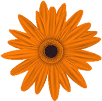 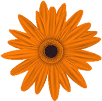 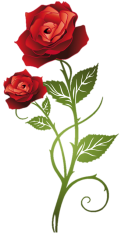 k
ì diệu
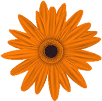 [Speaker Notes: GV click vào từng bông hoa trên từ, hoa sẽ biến mất, chữ xuất hiện, đồng thời hoa trên cây sẽ mọc ra.]
9
Hát một bài hát về mẹ
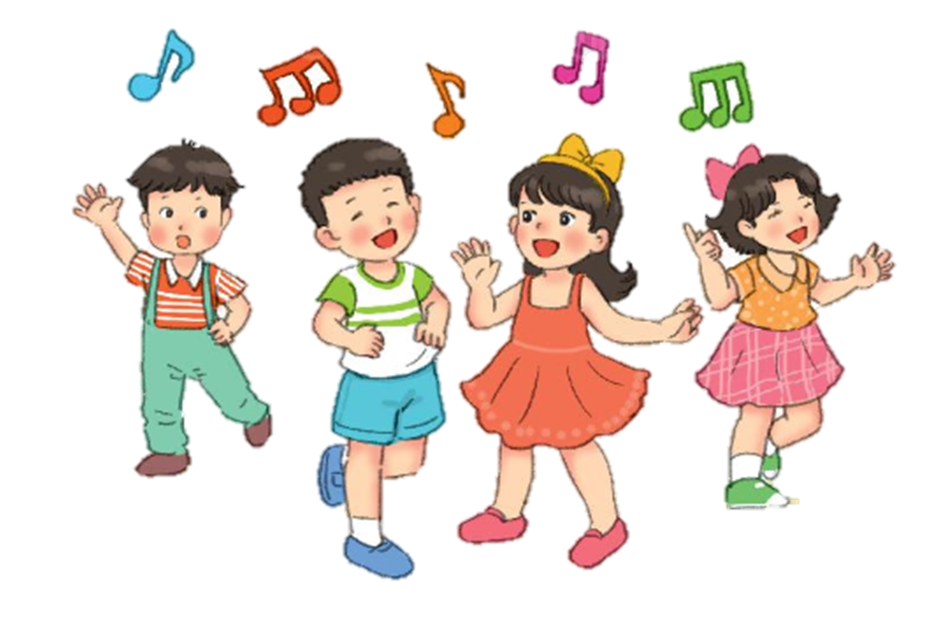 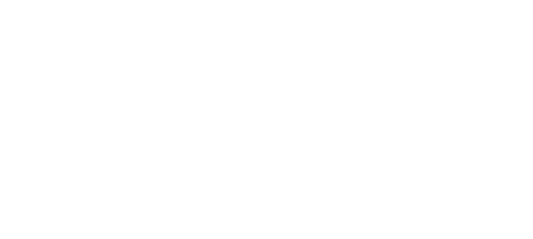 Dặn dò: + Xem lại bài trang 24 đến trang 27
+ Xem bài Làm Anh (trang 28 + 29)
DẶN DÒ
Sáng: 
*Hoàn thành Bài 1 (Tập viết 1/ tr. 8, 9)
*Hoàn thành Bài 1 (Vở BT Tiếng Việt/ tr. 12, 13)
*Đọc bài đã học và đọc trước bài mới
Chiều:
* Chuẩn bị bài
* Rèn viết vở Tập viết theo mẫu cô trình bày.

Gửi bài qua link Azota: 
VỞ TẬP VIẾT: Bài 1, 2, 3, 4, 5 (trang 1, 2, 3, 4, 5, 6, 7).